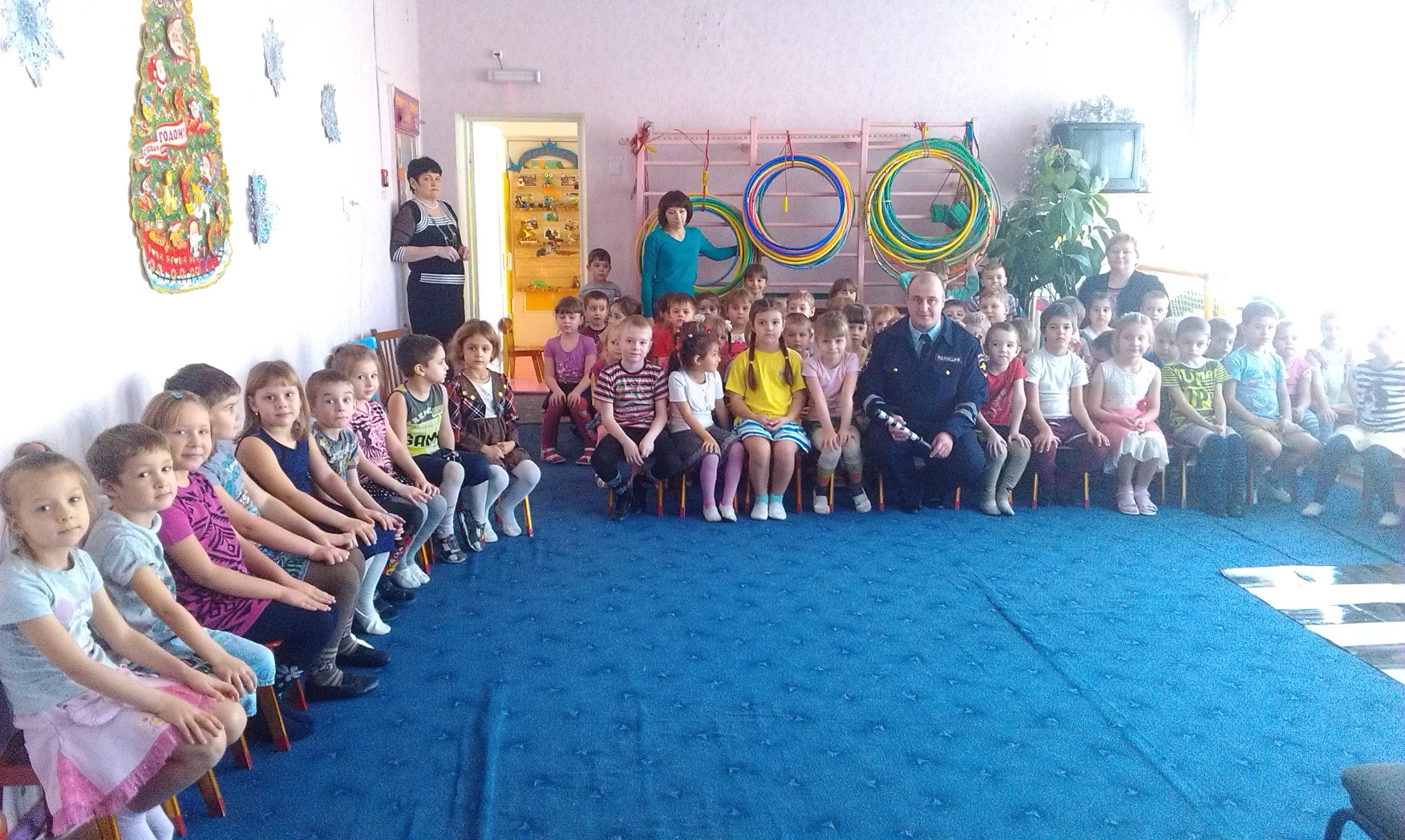 Беседа  с инспектором  ДПС
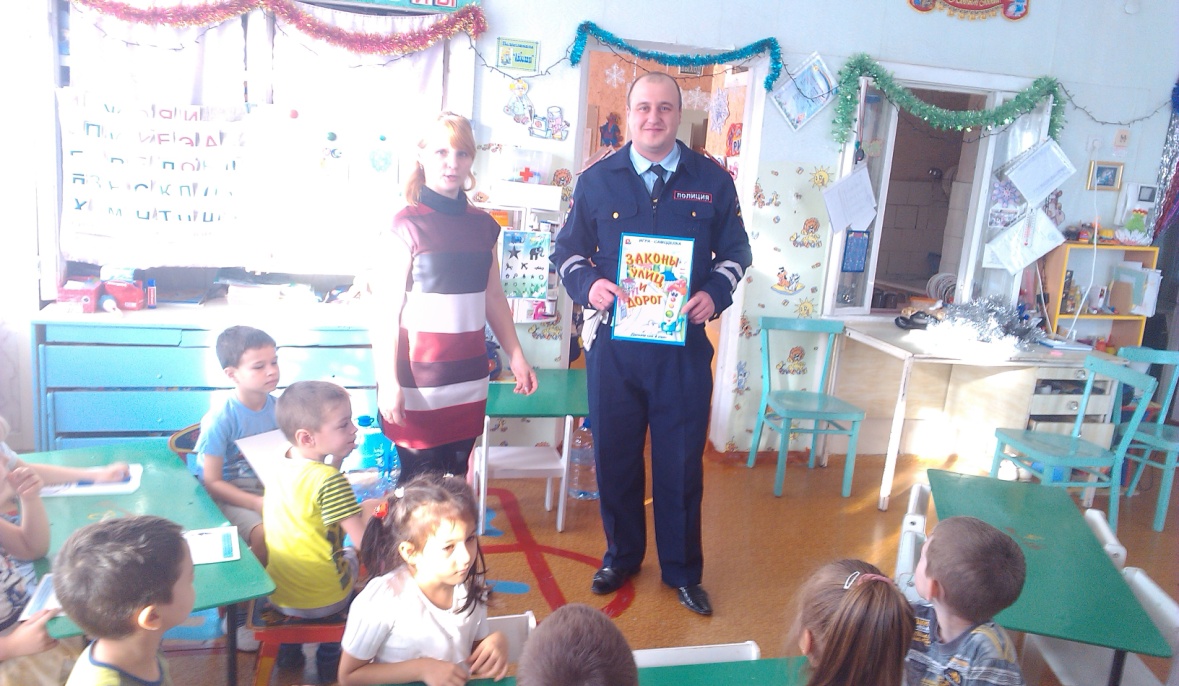 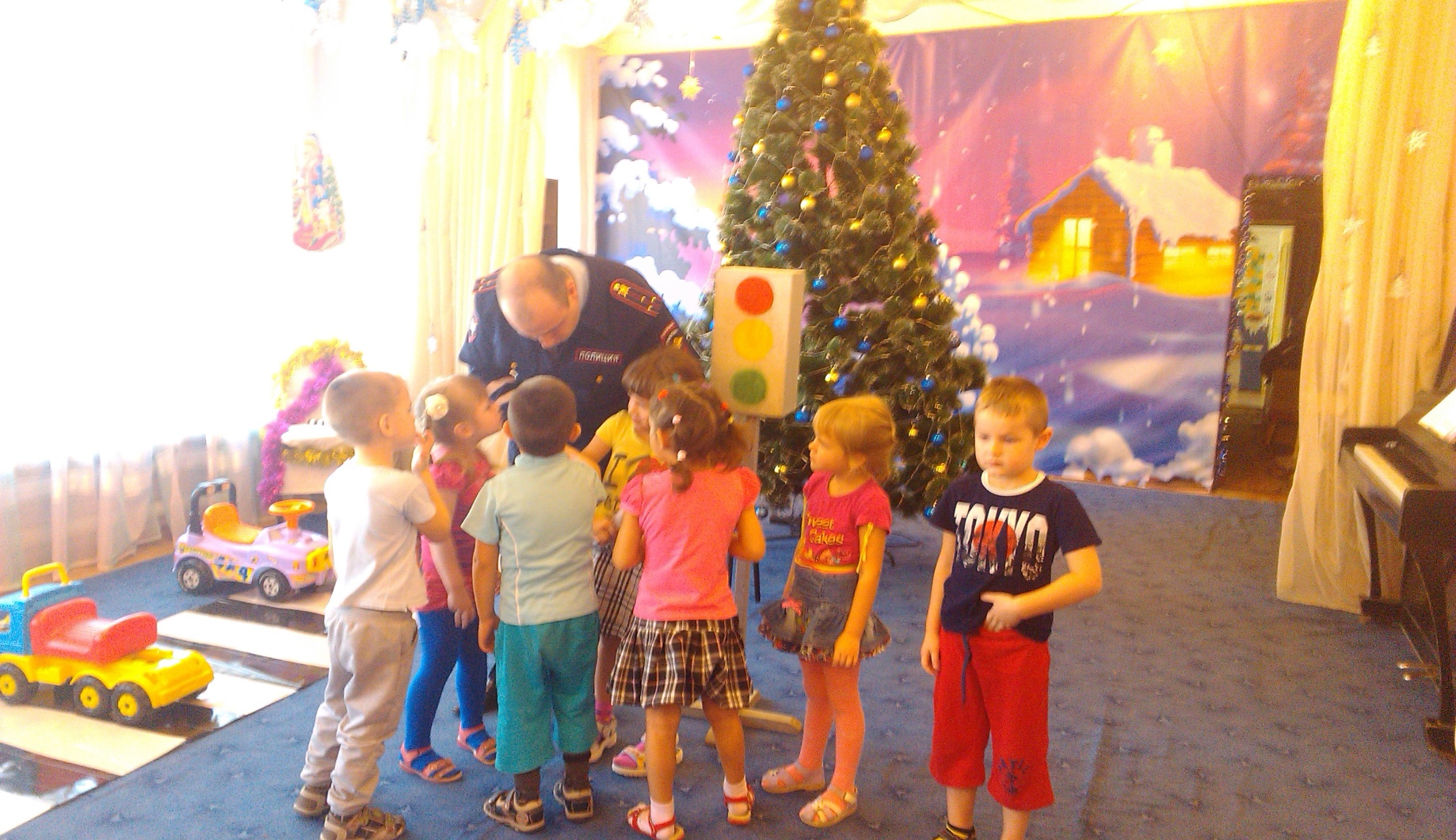